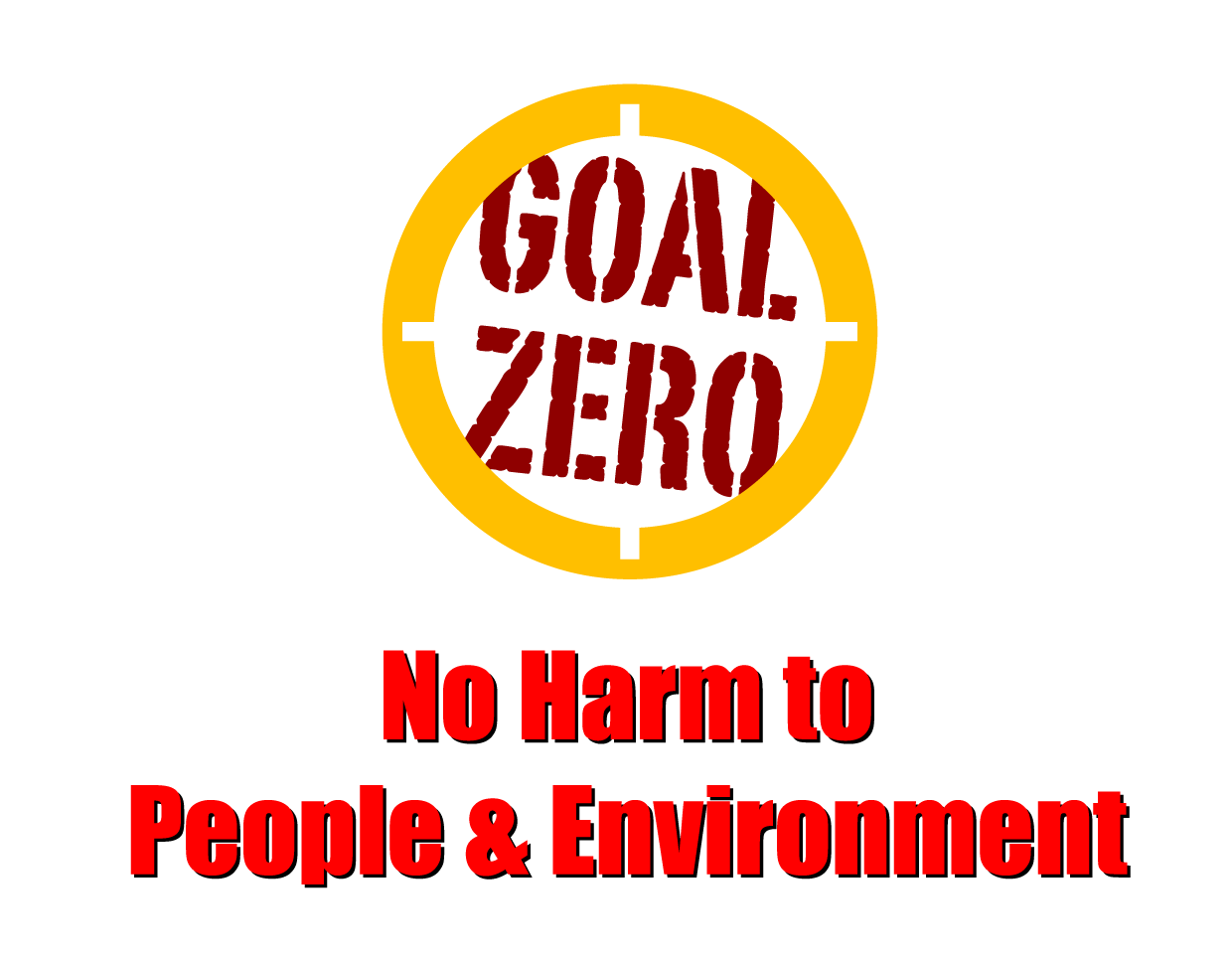 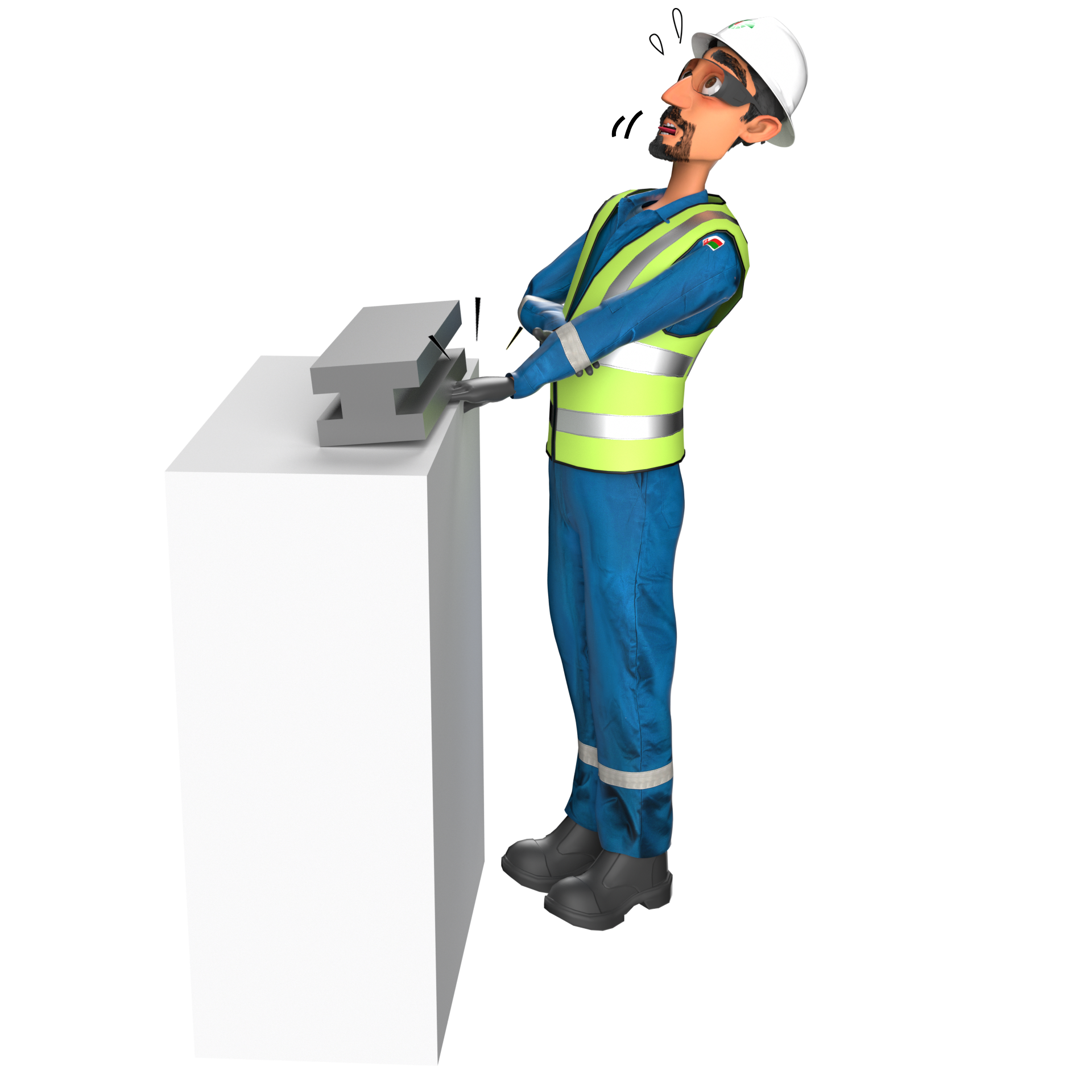 Learning From Incident - First Alert
Prevent
Target Audience: All
What happened
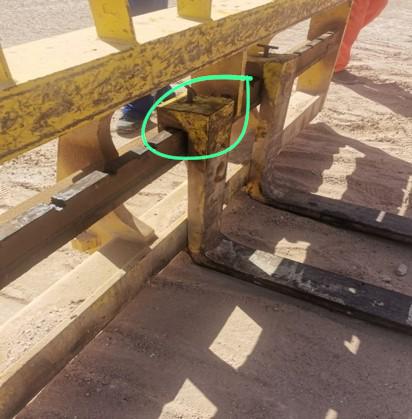 While the Roustabout was attempting to adjust the forks of the forklift , his left-hand finger got crushed between the fork and its holder resulting in a fracture at his left-hand index finger.
Initial Findings
Forklift was called from nearby hoist to carry some housekeeping work.
Forklift was equipped with Forks instead of a Bucket that is more suitable for such work 
Forklift was not able to collect the torn chemical bags with the Forks
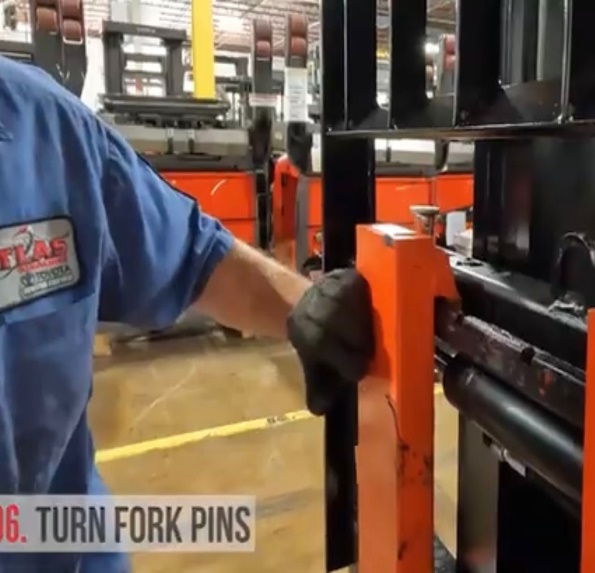 Learnings
Do you ensure Mustaed/TBT engagement is effectively done prior the task ?
How do you ensure all crew members are aware of all the pinch points related hazards?
Do you always ensure that all activities are planned well before starting the task? 
Do you ensure to use appropriate tools and equipment for the task?
Never put your hands in the line of fire
In case of an emergency please call PDO Emergency Number (Toll Free): 2467-5555
[Speaker Notes: Mr Musleh image on the top right will change according to incident pattern, MSE3 will provide you with the image as per the pattern
What happened: A short description should be provided without mentioning names of contractors or individuals.  You should include, what happened, to who (by job title) and what injuries this resulted in.  Nothing more!
Initial Finding: Four to five bullet points highlighting the initial main findings from the investigation.  Remember the target audience is the front-line staff so this should be written in simple terms in a way that everyone can understand.
Learnings: Four to five learning message in the form of questionnaires linked with initial findings
The strap line should be the main learning point you want to get across

The images should be self explanatory, what went wrong (if you create a reconstruction please ensure you do not put people at risk) and below how it should be done.]